Hand gesture recognition
Presenter:藍泓景
E-mail:r12922134@ntu.edu.tw
The Concept of Smart Glasses
Hardware

 Virtual Reality (VR) and Augmented Reality (AR)
 Interacting with Smart Glasses
Virtual Reality (VR) and Augmented Reality (AR)
Mixed Reality (MR) is a “virtuality continuum”,
AR is a subset of MR.
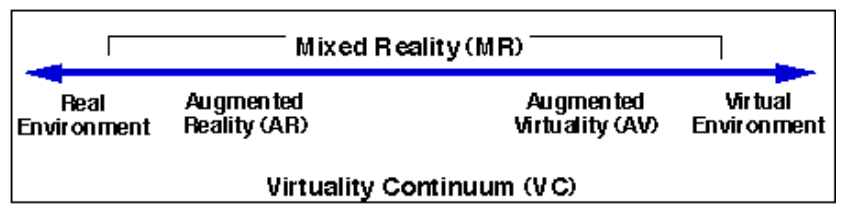 (Milgram & Kishino, 1994)
The Method of Depth Estimation
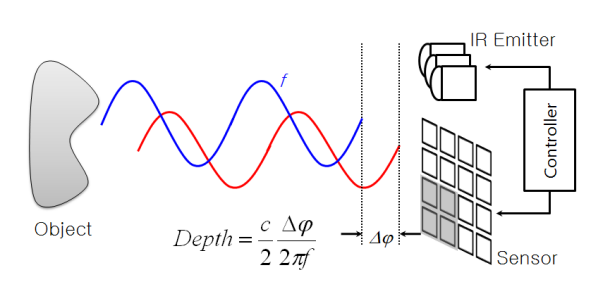 Time of Flight
Resolving distance between the camera and the object for each point of the image.
Provided by a laser or a Light Emitting Diode (LED).
Our Hardware Configuration
Smart glasses: Jorjin J7EF Plus
Smartphone: Sony Xperia 1 II
Operating System (OS): Android 12
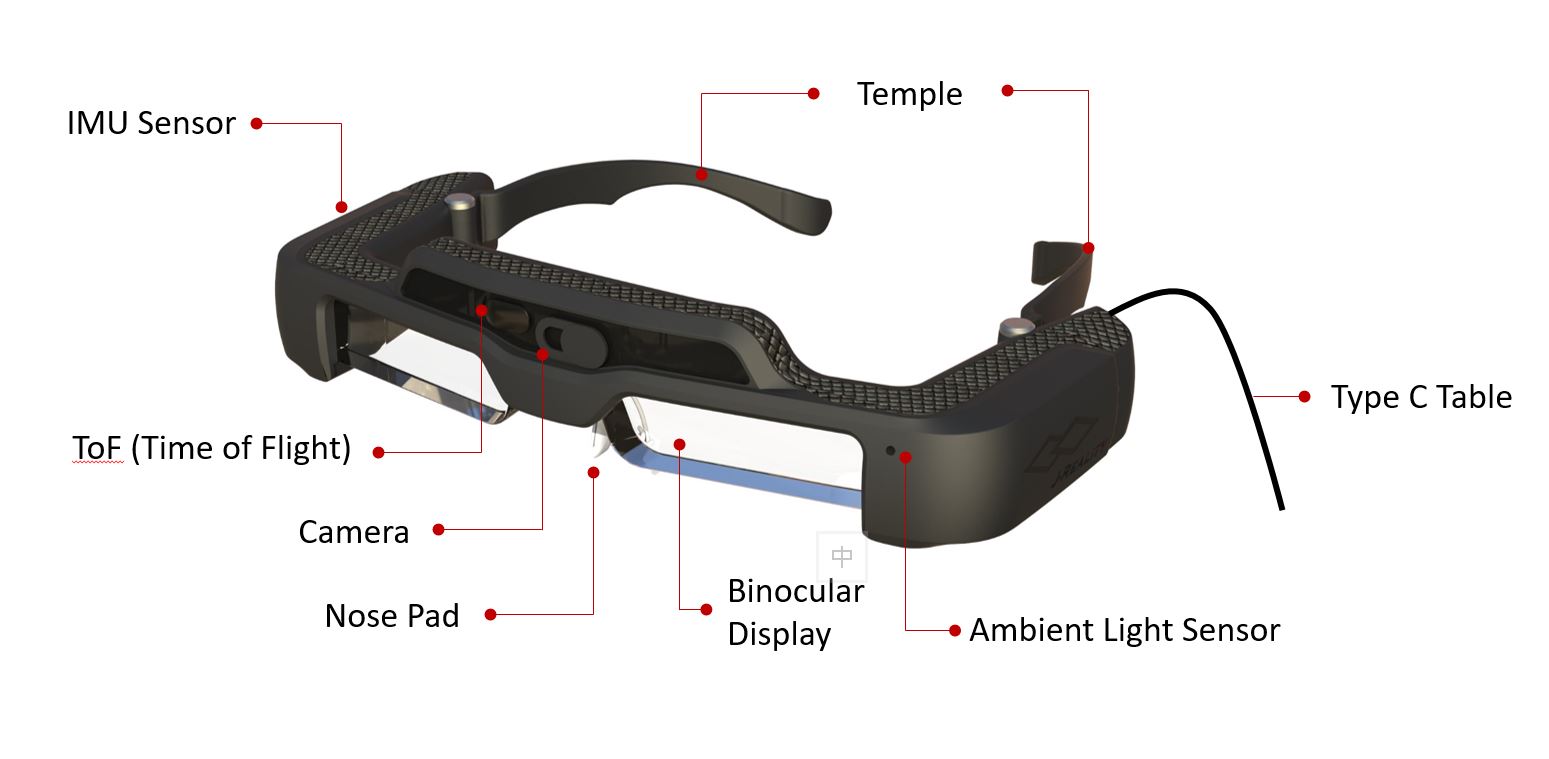 Sensor Decision
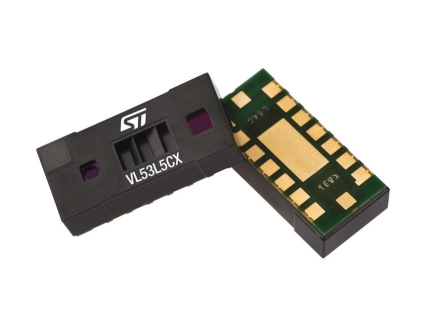 Overview
[Speaker Notes: 兩種座標系統對應/校正
手部資訊:手指彎曲程度,手部rotation x y z資訊]
Method
[Speaker Notes: Mediapipe 基於camera拍到的照片
搭配多媒體機器學習應用辨識手上的landmark
mediapipe是利用2.5D representationGoogle團隊使用了一種近似3D hand pose的方法：一樣預測關鍵點在影像上的2D位置，並且額外預測各個關鍵點的相對深度 (local depth)，即相對某個關鍵點的深度差。在大部分的情況下，手腕處或是手掌中心會被設為相對深度的基準點，也就是這個位置的深度視為零。這種表示相對深度的方法被統稱為2.5D表示法。
 留言
接下來的問題變成2.5D表示法要怎麼近似真實3D位置。回想一下現在有的資訊：(1) 各個關鍵點在影像上的2D位置、與 (2) 各個關鍵點的相對深度。這時候只要再假設 (3) 手骨長度，將2D的預測與相對深度以幾何投影方式投到3D空間，並放置在手骨長度恰好等於假設值的3D位置上，這樣就完成了3D手姿態的近似。]
Method
To determine the degree of curvature for each finger:

Thumb: Utilize landmarks 0-1 as one pair and 3-4 as another pair.
Index finger: Assess curvature using landmarks 0-6 as one pair and 7-8 as another pair.
Middle finger: Determine curvature based on landmarks 0-10 as one pair and 11-12 as another pair.
Ring finger: Evaluate curvature using landmarks 0-14 as one pair and 15-16 as another pair.
Pinky finger: Measure curvature by utilizing landmarks 0-18 as one pair and 19-20 as another pair.
Calculate the angle between two vectors.
Method-Rotation
Use (0 5), (5 9) two sets of vectors as reference vector references
Method-Rotation
Rotation X usese vector (0,9) to calculate the angle between it and (0,1,0) (rotation of the palm)
Rotation Y usese vector (5,9) to calculate the angle between it and (1,0,0)(hand turn left/right)
Problem of rotation z
The z-coordinate given by Mediapipe is the front and back of each point relative to the wrist, but the value is small and difficult to use
Solution
Yellow: TOF area
Orange: Camera area
y
image plane
X
(i,j)
(x,y,z)
camera center
principal axis
(0,0,0)
principal point
Test
Method: Mediapipe + TOF 
Step: Camera -> Mediapipe model + TOF information -> Reconstruct hand in Unity 
Result: Finger curving is now functioning correctly, but rotation still needs to be fixed.